CLINICAL CASE
A 9 month male child presented in opd with history of lethargy and irritibility for 2 weeks .he is mainly taking cow milk and very little solid food .
On examination he is having Heart rate of 130/min ,with adequate pulses and perfusion, marked pallor with no hepato-splenomegaly.
  Qno.1  what is likely diagnosis ?
  Qno.2  what is likely cause ?
  Qno.3  How will  you diagnose ?
  Qno.4  How will be Patient managed ?
Case no.1
A 2-year-old child is diagnosed with iron deficiency anemia. 
What is the recommended first-line treatment?

Oral iron supplementation with ferrous sulfate
Oral iron supplementation with ferrous gluconate
Parenteral iron therapy
Dietary counseling alone
Blood transfusion
Case no.2
A 2-year-old child presents with pallor, fatigue, and shortness of breath. The child's mother reports that the child has been drinking cow's milk since the age of 1 year. On examination, the child's hemoglobin level is 8 g/dL, and MCV is 60 fL. 
What is the most likely cause of anemia in this child?

Inadequate dietary iron intake
Chronic blood loss due to hookworm infestation
Increased iron requirements due to rapid growth
Malabsorption of iron due to celiac disease
Genetic disorder affecting iron metabolism
Case no.3
A 5-year-old child presents with iron deficiency anemia. The child's mother reports that the child has been experiencing recurrent episodes of abdominal pain and diarrhea. On examination, the child's abdomen is tender, and stool examination reveals the presence of hookworm ova. 
What is the most likely cause of iron deficiency anemia in this child?

Inadequate dietary iron intake
Chronic blood loss due to hookworm infestation
Increased iron requirements due to rapid growth
Malabsorption of iron due to celiac disease
Genetic disorder affecting iron metabolism
Case no.4
A 3-year-old child presents with pallor, fatigue, and shortness of breath. The child's mother reports that the child has been eating a diet consisting mainly of cow's milk and cereal. On examination, the child's hemoglobin level is 9 g/dL, and MCV is 50 fL. 
What is the most likely diagnosis?

Iron deficiency anemia
Vitamin B12 deficiency anemia
Folic acid deficiency anemia
Anemia of chronic disease
Aplastic anemia
Case no.5
A 2-year-old child presents with pallor, fatigue, and shortness of breath. The child's mother reports that the child has been eating a vegan diet only. On examination, the child's hemoglobin level is 8 g/dL, and MCV is 110 fL.
 What is the most likely cause of anemia in this child?

Iron deficiency anemia
Vitamin B12 deficiency anemia
Folic acid deficiency anemia
Anemia of chronic disease
Aplastic anemia
Case no.6
A 2-year-old child presents with pallor, fatigue, and shortness of breath. The child's mother reports that the child has been eating a diet consisting mainly of goat's milk and cereal. On examination, the child's hemoglobin level is 8 g/dL, and MCV is 120 fL.
 What is the most likely cause of anemia in this child?

Iron deficiency anemia
 Vitamin B12 deficiency anemia
 Folate deficiency megaloblastic anemia
 Anemia of chronic disease
 Aplastic anemia
Case no.7
A 5-year-old girl presents with pallor and irritability. CBC shows hemoglobin 8 g/dL, MCV 68 fL, and an elevated red cell distribution width (RDW).
    What is the most appropriate initial laboratory investigation to confirm iron deficiency anemia?
A) Serum iron levelB) Serum ferritinC) Hemoglobin electrophoresisD) Total iron binding capacity (TIBC)E) Bone marrow aspiration
Case no.8
A 2-year-old girl is diagnosed with iron deficiency anemia. She is otherwise healthy with no ongoing blood loss.
    Which of the following is the best initial treatment?
A) Oral ferrous sulfate therapyB) Intravenous iron sucroseC) Blood transfusionD) Vitamin B12 supplementationE) Bone marrow transplantation
Case no.9
A 4-year-old child presents with severe pallor and dyspnea. His hemoglobin is 3.5 g/dL.  He is having tachycardia , with shortness of breath , pedal edema
     with tender hepatomegaly .  
    What is the most appropriate management at this stage?
	A) Start oral iron therapy and discharge home	B) Initiate IV iron infusion immediately	C) Begin blood transfusion under monitoring	D) Prescribe iron-rich diet only	E) No treatment required; reassess later
[Speaker Notes: he]
Case no.10
A 6-year-old girl is started on oral iron for iron deficiency anemia. After 6 weeks, her hemoglobin has normalized. What is the recommended next step regarding iron therapy?
	A) Stop iron immediately	B) Continue iron for 2–3 more months	C) Switch to folic acid only	D) Reduce the iron dose by half	E) Start intravenous iron
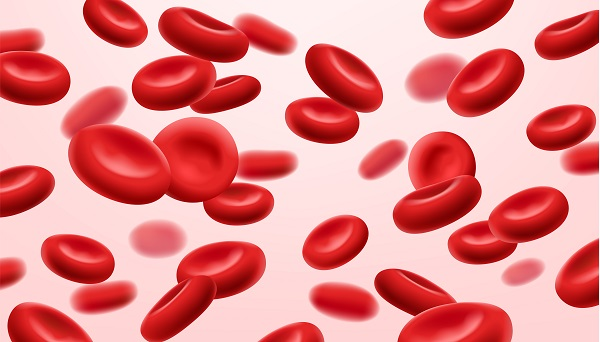 NUTRITIONAL ANEMIA
Dr. Asad Shabbir  
Assistant Professor Pediatrics
Rawalpindi medical university
Learning Objective
Introduction of nutritional anemia
Prevalence
Causes of anemia 
Clinical manifestations
Diagnosis
Treatment
Preventive strategies
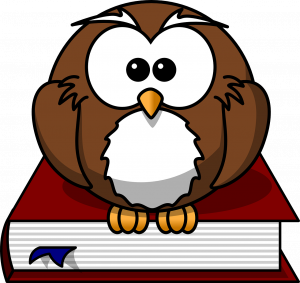 Motto Vision; The Dream / Tomorrow
To impart evidence based research oriented medical education
To provide best possible patient care
To inculcate the values of mutual respect and ethical practice of medicine
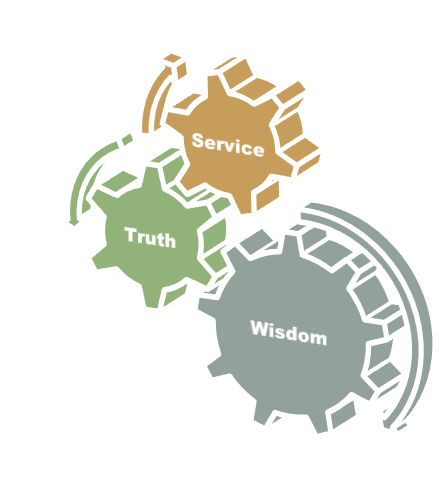 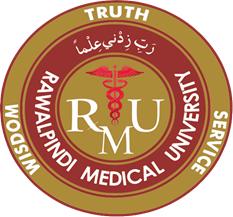 Professor Umar Model of  Integrated Lecture
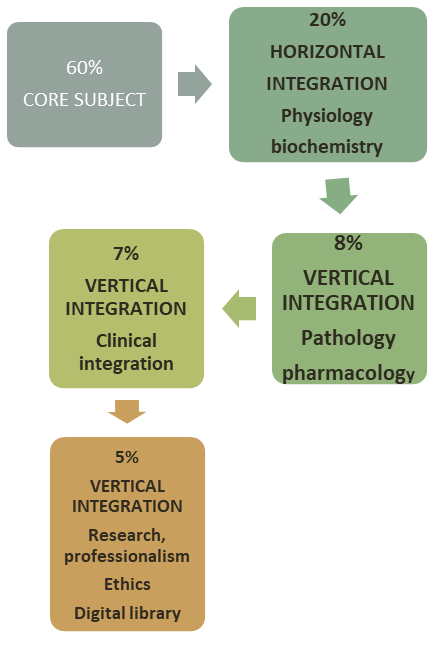 17
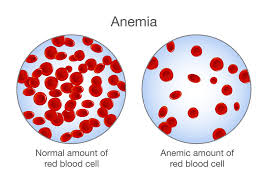 Definition
Anemia  :
Anemia is defined as a state in which hemoglobin concenteration or red blood cell volume is 2 standard deviation below the mean for that age and sex
World Health Organization (WHO) Criteria- 
Mild anemia: Hb 10-11.9 g/dL
Moderate anemia: Hb 7-9.9 g/dL
Severe anemia: Hb < 7 g/dL
Nutritional anemia :
Nutritional anemia is a condition that occurs when the body doesn't have enough of certain nutrients, like iron, vitamin B12, or folic acid. This can happen when the diet is insufficient, or if an underlying medical condition or treatment prevents the body from absorbing nutrients.
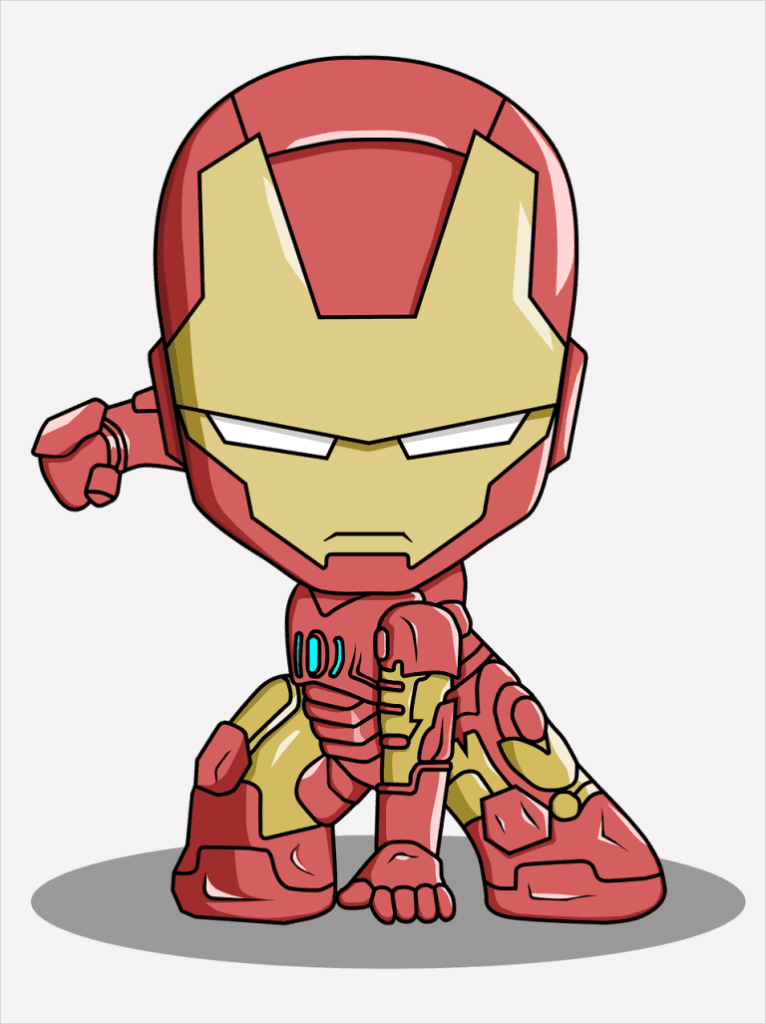 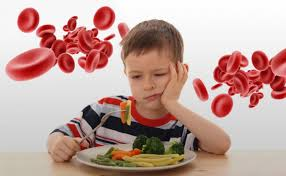 IRON DEFICIENCY ANEMIA
Iron deficiency anemia occurs when your body doesn't have enough iron to produce hemoglobin. Hemoglobin is the part of red blood cells that gives blood its red color and enables the red blood cells to carry oxygenated blood throughout your body.
VERTICAL    INTEGRATION
PREVALENCE
It is estimated that more than one third of the  population in the Region is anaemic.
Pregnant women and young children are most at risk
50% of pregnant women and
63% of children under-5 have iron deficiency anaemia.
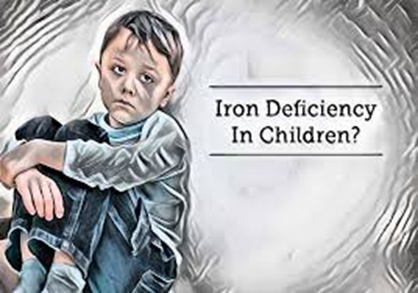 75%	bound in heme proteins (hemoglobin and myoglobin).
In normal subjects - small amount of iron enters and leaves the  body on a daily basis.
Iron balance is achieved primarily by mechanisms affecting  intestinal absorption and transport.
In infants and children, 30% of daily iron needs must come  from diet.
IRON BALANCE
VERTICAL    INTEGRATION
IRON PHYSIOLOGY
FORMS OF IRON
Heme iron
Found in meat, fish, and poultry, heme iron is the most easily absorbed form of iron, with the body absorbing up to 30% of it. 
Non-heme iron
Found in plant-based foods like fruits, vegetables, nuts, beans, lentils, whole grains, and some seeds, non-heme iron is less well absorbed, with the body absorbing only 2–10% of it.
PATHOPHYSIOLOGY/ CAUSES
VERTICAL    INTEGRATION
NUTRITIONAL CAUSES
BLOOD LOSS
Rapid growth
Insufficient dietary intake 
Poor weaning 
Limited absorption ( malabsorbtion,celiac)
Less absorption of iron  from cow milk/formula fed
Mother anemic
Increase iron demand ( premature/low birth weight)
IN NEONATES
Feto maternal transfusion 
Twin twin transfusion 
Placental bleeding
Hemorrhagic disease of newborn
Cow milk protein allergy
 
IN CHILDREN
Worm infestation 
Rectal polyps
Inflammatory bowel disease
CORE SUBJECT
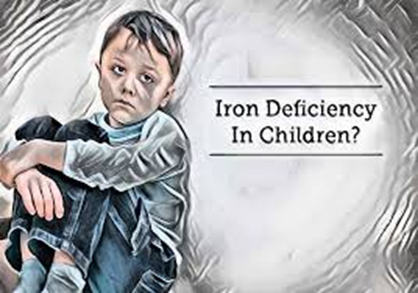 CLINICAL  MANIFESTATIONS
A symptomatic ( mild) 
Lethargy
Pallor
Irritability
Cardiomegaly
Poor feeding
Tachypnea.
 signs of congestive heart failure
Esophageal webbing
Koilonychias
Glossitis
Angular stomatitis
Gastric atrophy
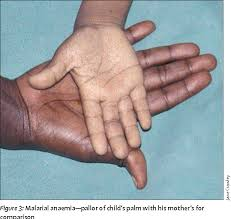 Diagnosis
CORE SUBJECT
COMPLETE BLOOD COUNTS 
	Hemoglobin level is low
	Reticulocyte count  normal / elevated
	Leucocyte count normal 
	MCV,MCH,MCHC low
PERIPHERAL FILM 
RBC morphology 
	Microcytic 
	Hypochromic
	Anisocytosis 
	Poikilocytosis
Serum iron is low
Serum ferritin is low 
Iron binding capacity is high 
Bone marrow examination  low iron
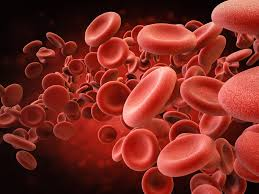 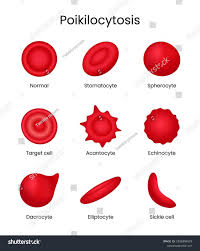 CORE SUBJECT
Treatment
CORE SUBJECT
Iron therapy 
	3-6 mg/kg/day 
              for 3 months 
Dietary counselling 
	Iron fortified milk 
	Weaning food 
Blood transfusion  ( heart failure)
Correct any occult blood loss
Correct underlying disorder
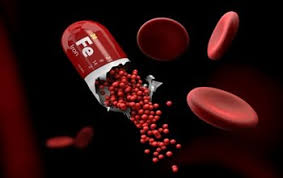 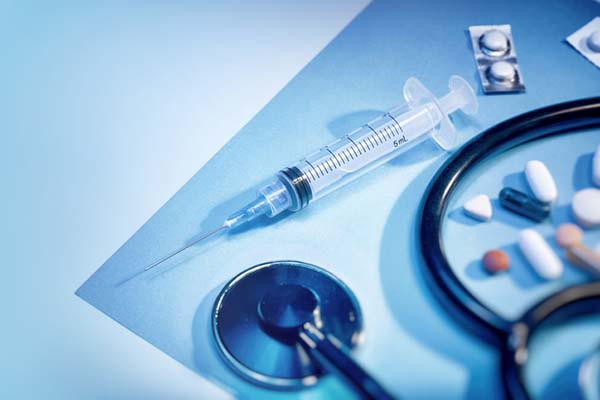 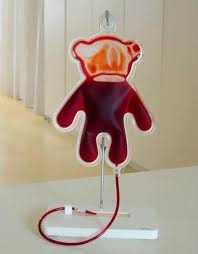 CORE SUBJECT
MEGALOBLASTIC ANEMIA 
				B12 DEFICIENCY
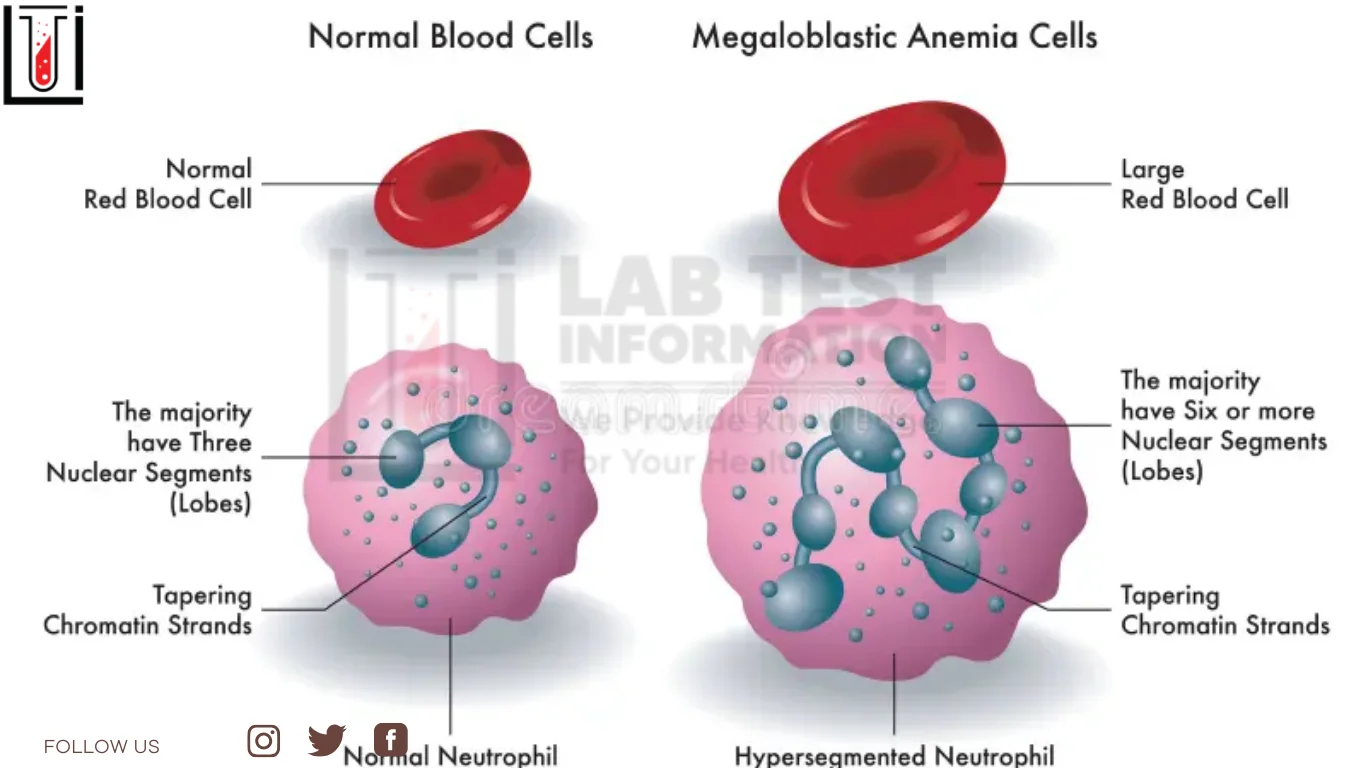 CORE SUBJECT
MEGALOBLASTIC ANEMIA

When the body doesn't produce enough healthy red blood cells, or the red blood cells are abnormally large.
Deficiency in vitamin B12 or folate, which are essential for the production of healthy red blood cells. 
Vitamin B12 deficiency
	It  is a common cause of megaloblastic anemia, because of insufficient B12 in the 	body 
Folic Acid deficiency  
	It  is a common cause of megaloblastic anemia, because of insufficient folic acid  
	in the body
CAUSES
CORE SUBJECT
Deficient B12 in breast feeding ,vegetarian  diet
Intestinal malabsorbtion 
	Chrons disease 
	Chronic pancreatitis
	Bacterial over growth 
	Diphyllobothriumlatum 
	Surgical resection 
Pernicious anemia 
Inborn error of metabolism
CLINICAL  MANIFESTATIONS
CORE SUBJECT
Fatigue, Weakness
Glossitis
Mouth ulcers 
Angular cheilitis
Diarrhea
Constipation
Weight loss
Abdominal pain
Tingling and numbness
 Weakness
Gait disturbances
ataxia
Diagnosis
CORE SUBJECT
Complete Blood Count (CBC):    - 
	Anemia (low hemoglobin, hematocrit)
	Macrocytosis (high mean corpuscular volume, MCV)	
Peripheral Smear:   
	Megaloblastic red blood cells   
	Hypersegmented neutrophils 
	Anisocytosis (variable red blood cell size)
Serum Vitamin B12 Level:    
	Low serum vitamin B12 level (<150 pg/mL)
Bone Marrow Examination:
  	Megaloblastic changes in the bone marrow   
	Hypercellularity   
 	Erythroid hyperplasia
Treatment
CORE SUBJECT
Vitamin B12 Supplementation: 
	Oral or parenteral vitamin B12 supplementation.
Dietary Counseling:
	Encourage dietary sources of vitamin B12,
	 Animal products.
Addressing Underlying Causes:
	Treat underlying conditions, such as
	Pernicious anemia or malabsorption.
CORE SUBJECT
MEGALOBLASTIC ANEMIA 
				FOLIC ACID  DEFICIENCY
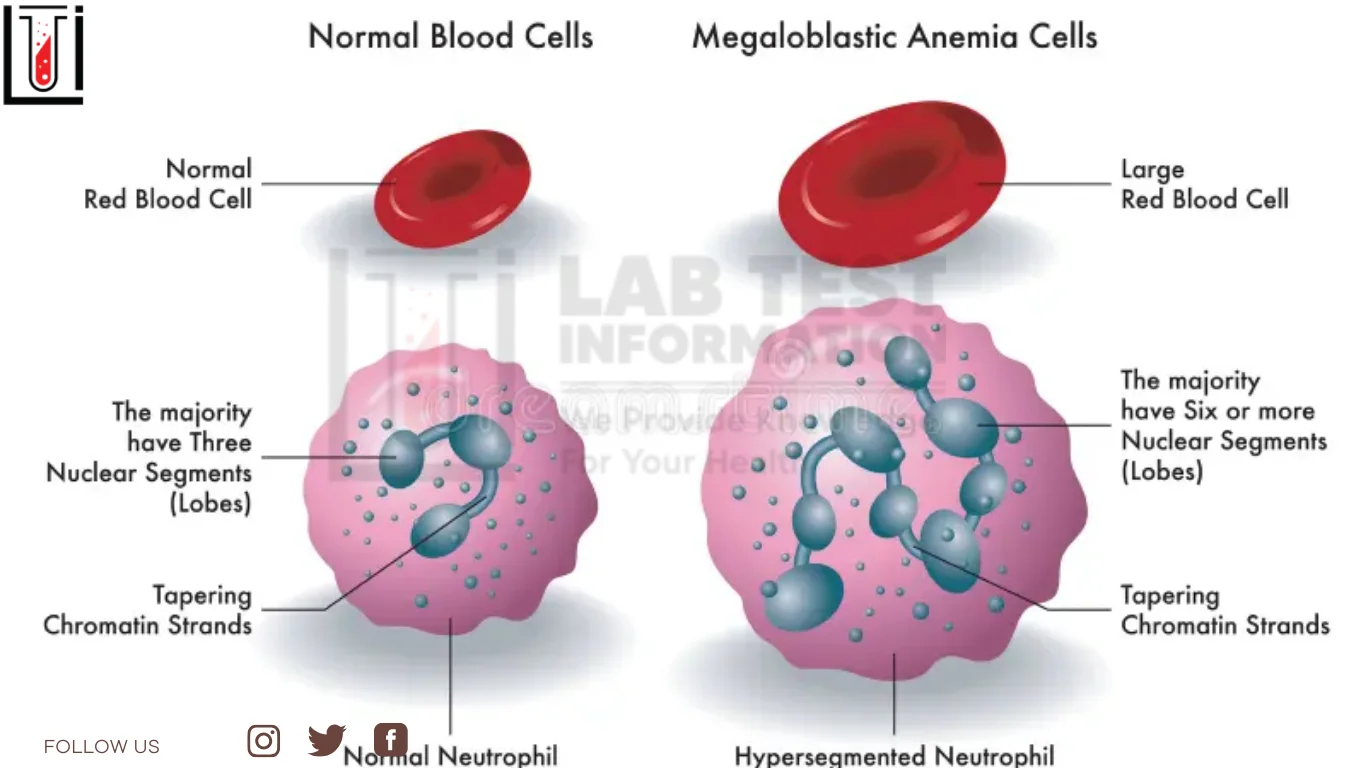 Causes
CORE SUBJECT
Dietary deficiency: 
Inadequate intake of folate-rich foods
	 Increase intake of goat milk
	Leafy greens ,Legumes,Citrus fruits 
Malabsorption: 
Impaired absorption of folate due to:    -
	 celiac disease, Crohn's disease, ulcerative colitis) 
   	 Pancreatic insufficiency
Increased demand: 
	Rapid growth and development (infancy, adolescence)    -
Causes
CORE SUBJECT
Medications: 
	Decrease  folate absorption 
	Anticonvulsants (phenytoin, carbamazepine)    - 
	Sulfonamides (trimethoprim-sulfamethoxazole)    -
               Methotrexate
Genetic disorders:
	Hereditary folate malabsorption    
Chronic diseases: 
	Inflammatory bowel disease (IBD)    
 	Celiac disease    
	Chronic kidney disease
CLINICAL  MANIFESTATIONS
CORE SUBJECT
Fatigue, Weakness
Glossitis
Mouth ulcers 
Angular cheilitis
Diarrhea
Constipation
Weight loss
Abdominal pain
Tingling and numbness
 Weakness
Gait disturbances
ataxia
Diagnosis
CORE SUBJECT
Complete Blood Count (CBC): 
	Anemia
 	macrocytosis
 	hypersegmented neutrophils.
Folate Level: 
	Low serum folate level (<3 ng/mL).    
 	Low RBC folate level (<150 ng/mL).    -
Bone Marrow Examination: 
	Megaloblastic changes,  
	hypercellularity
	erythroid hyperplasia.
Treatment
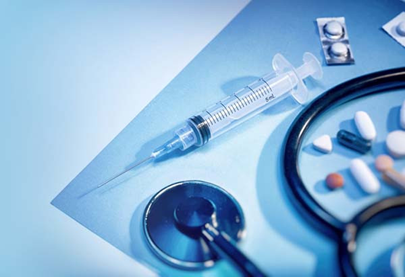 Folic Acid Supplementation:    -
	Oral folic acid supplements (1-5 mg/day) for 3-6 months.  
	Parenteral folic acid (intramuscular or intravenous) for severe deficiency or malabsorption.
Dietary Counseling:    
	Encourage dietary sources of folate
	Leafy greens 
	Legumes (lentils, chickpeas, black beans)      
	Citrus fruits (oranges, grapefruits, lemons)        
	 Whole grains (brown rice, quinoa, whole-wheat bread)

Treat underlying gastrointestinal disorders 
    	celiac disease, Crohn's disease)
	Manage medications that interfere with folate absorption or increase folate requirements.
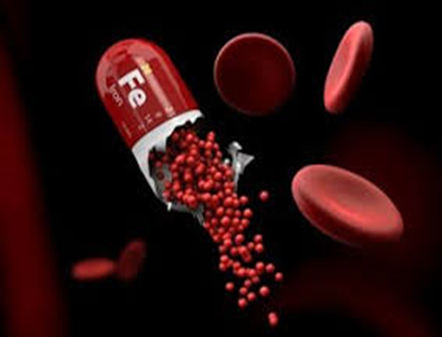 Treatment
Folic Acid Fortification
	consumption of folic acid-fortified foods
Dietary Counseling: 
	Educate parents about  of folate-rich foods.
Screening: 
	Screen high-risk populations, such as pregnant women and 	children with malabsorption disorders, for folate deficiency.